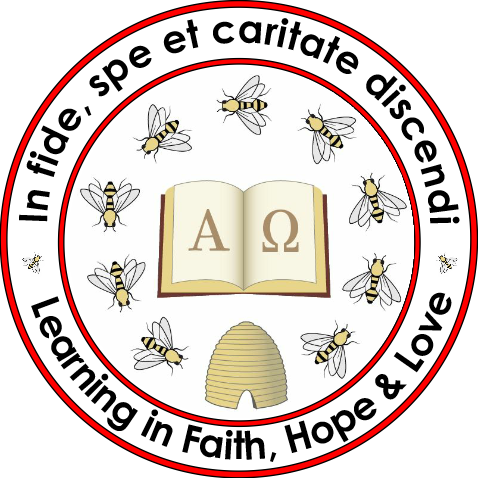 S4 AssemblyTuesday 12th September 2023
Organising your study
Supported Study
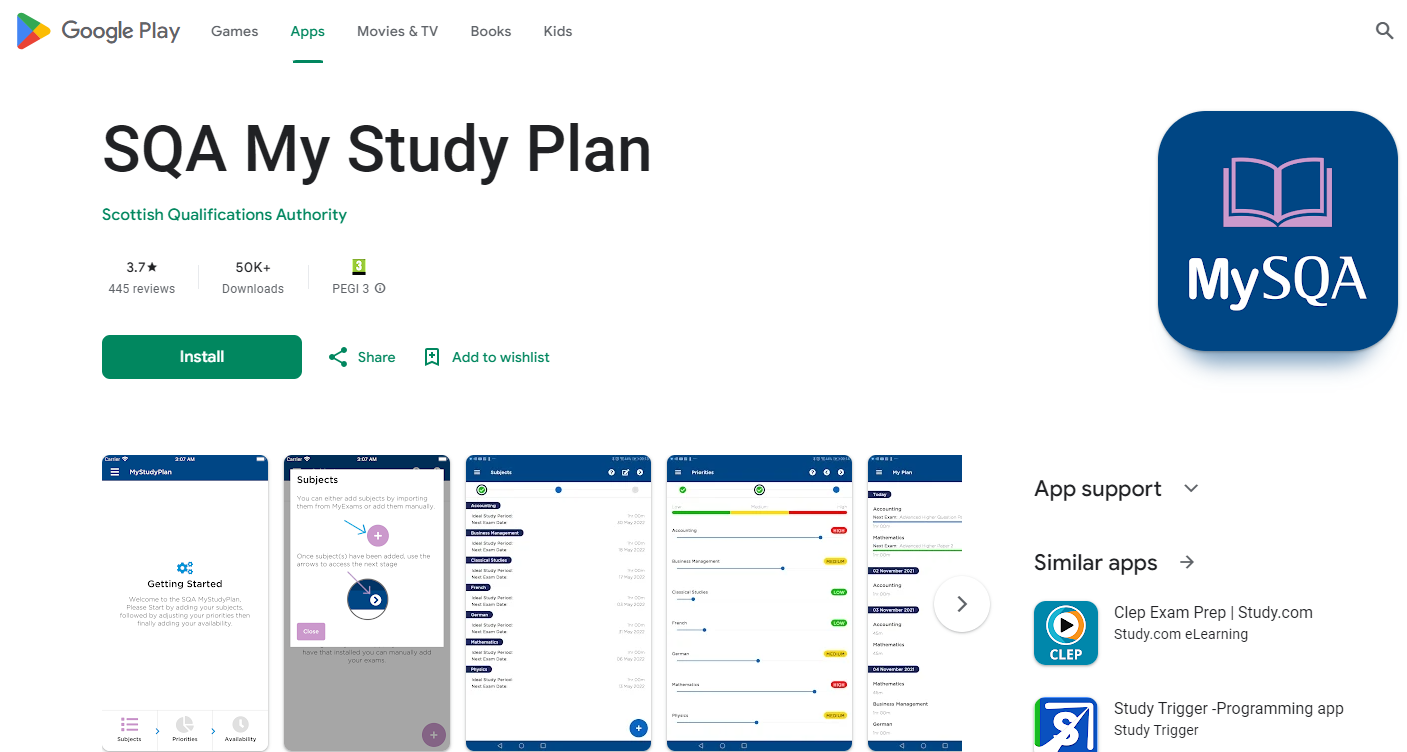 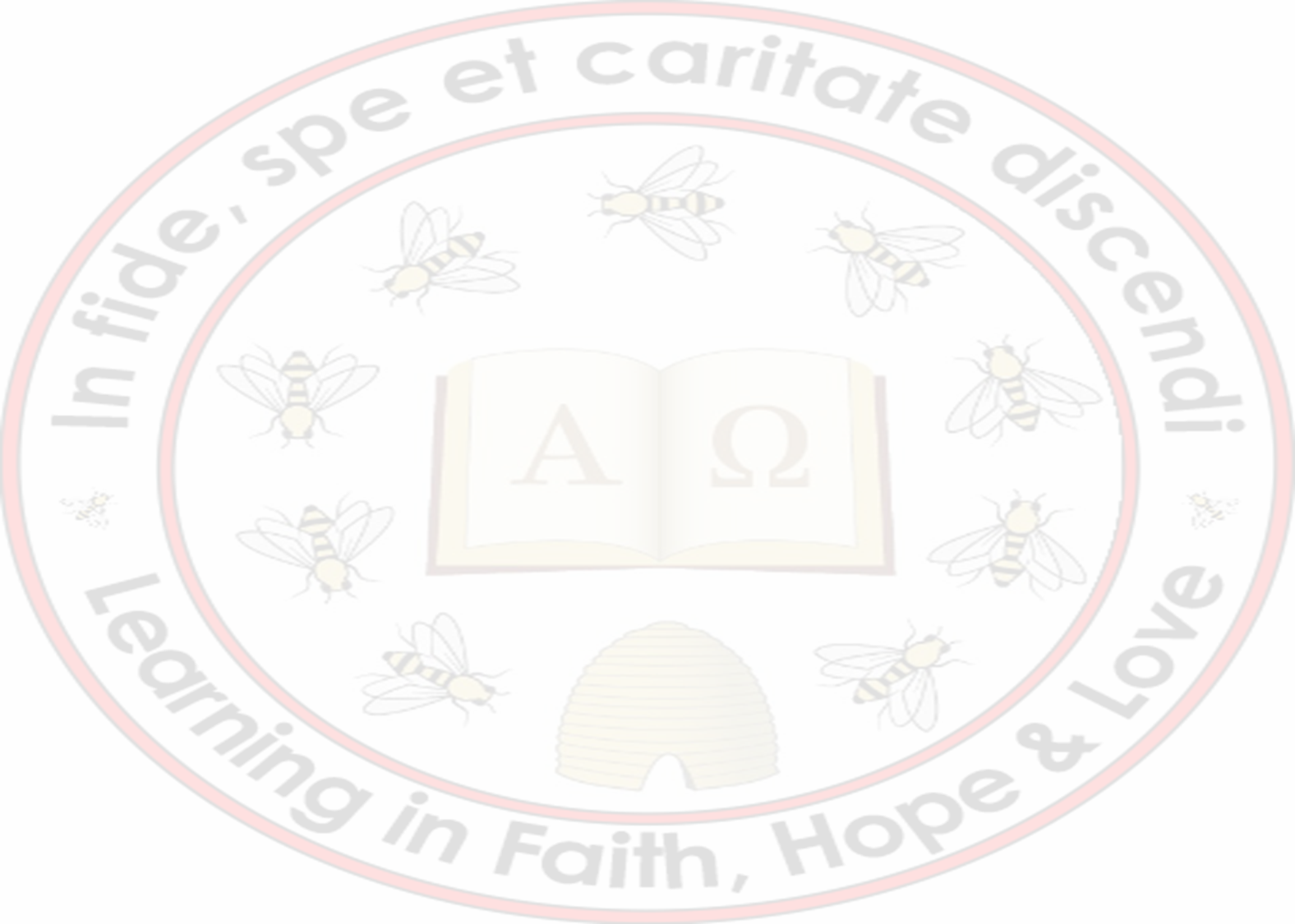 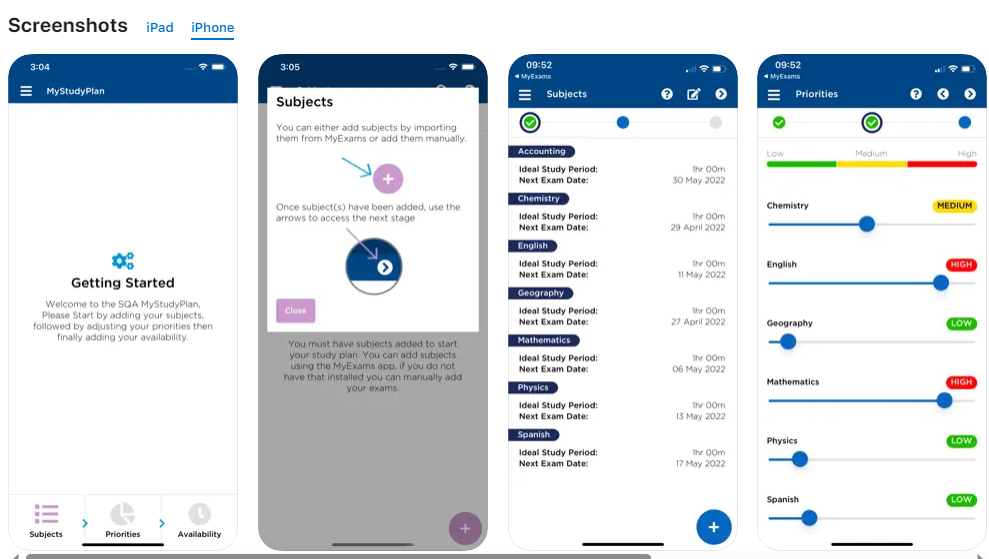 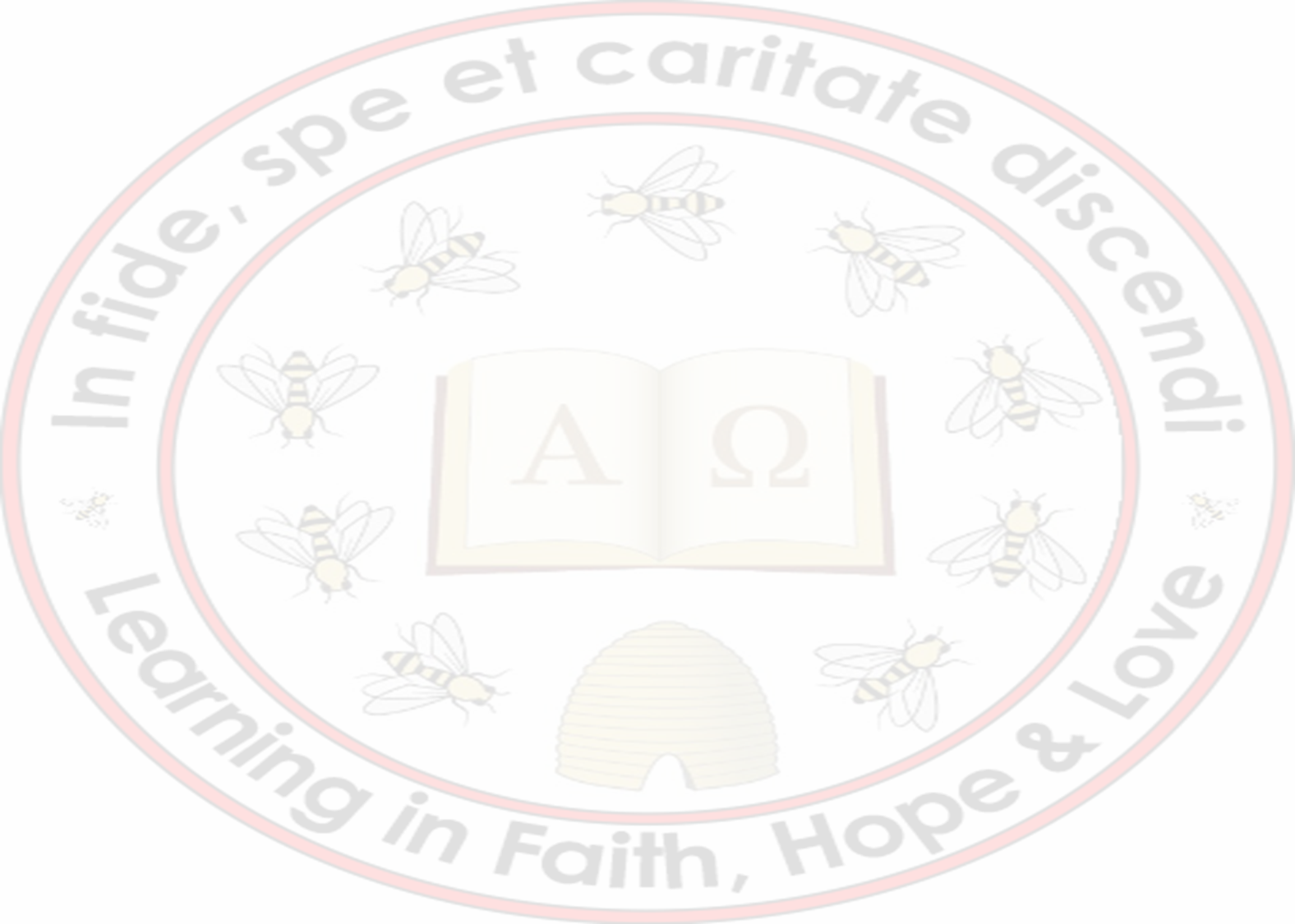 Supported Study
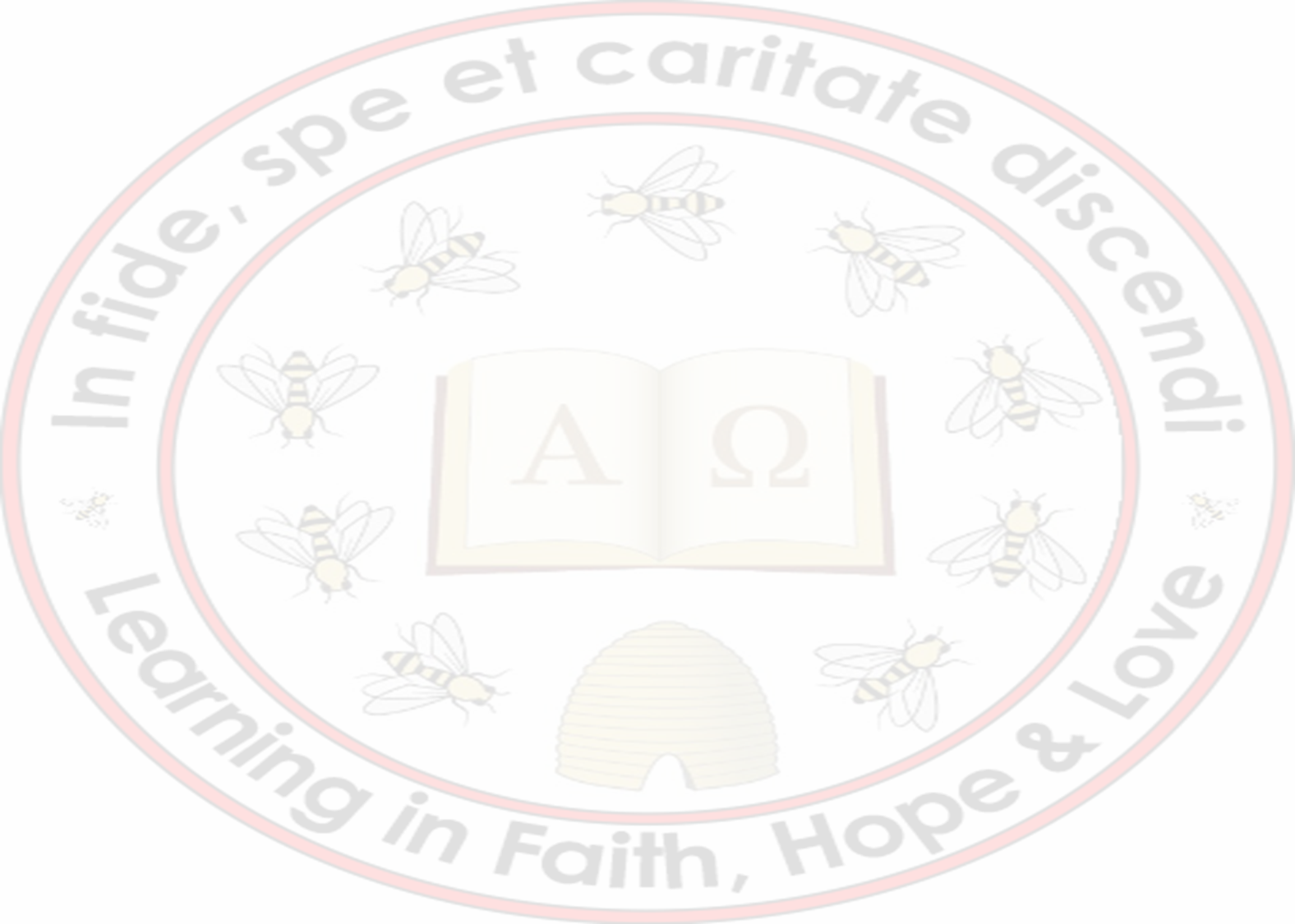 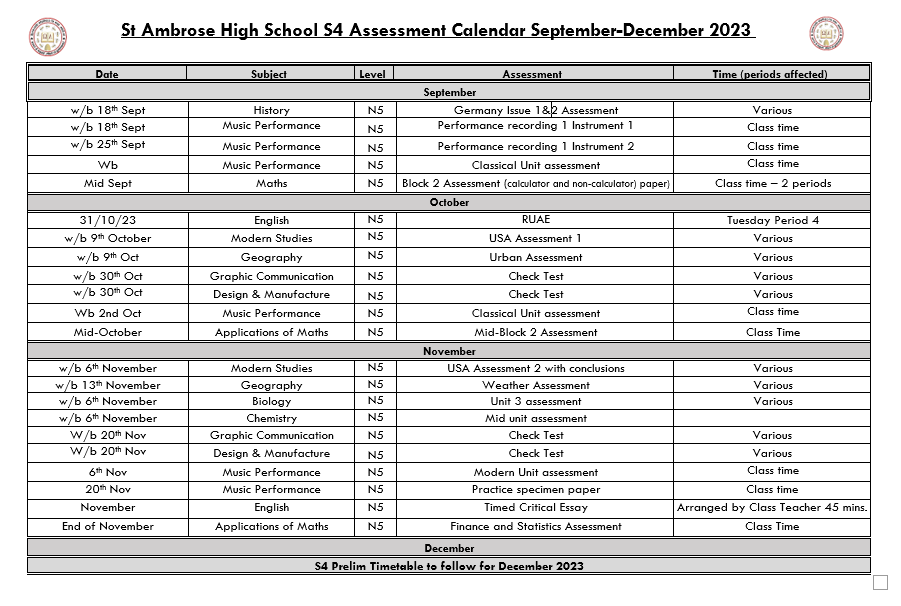 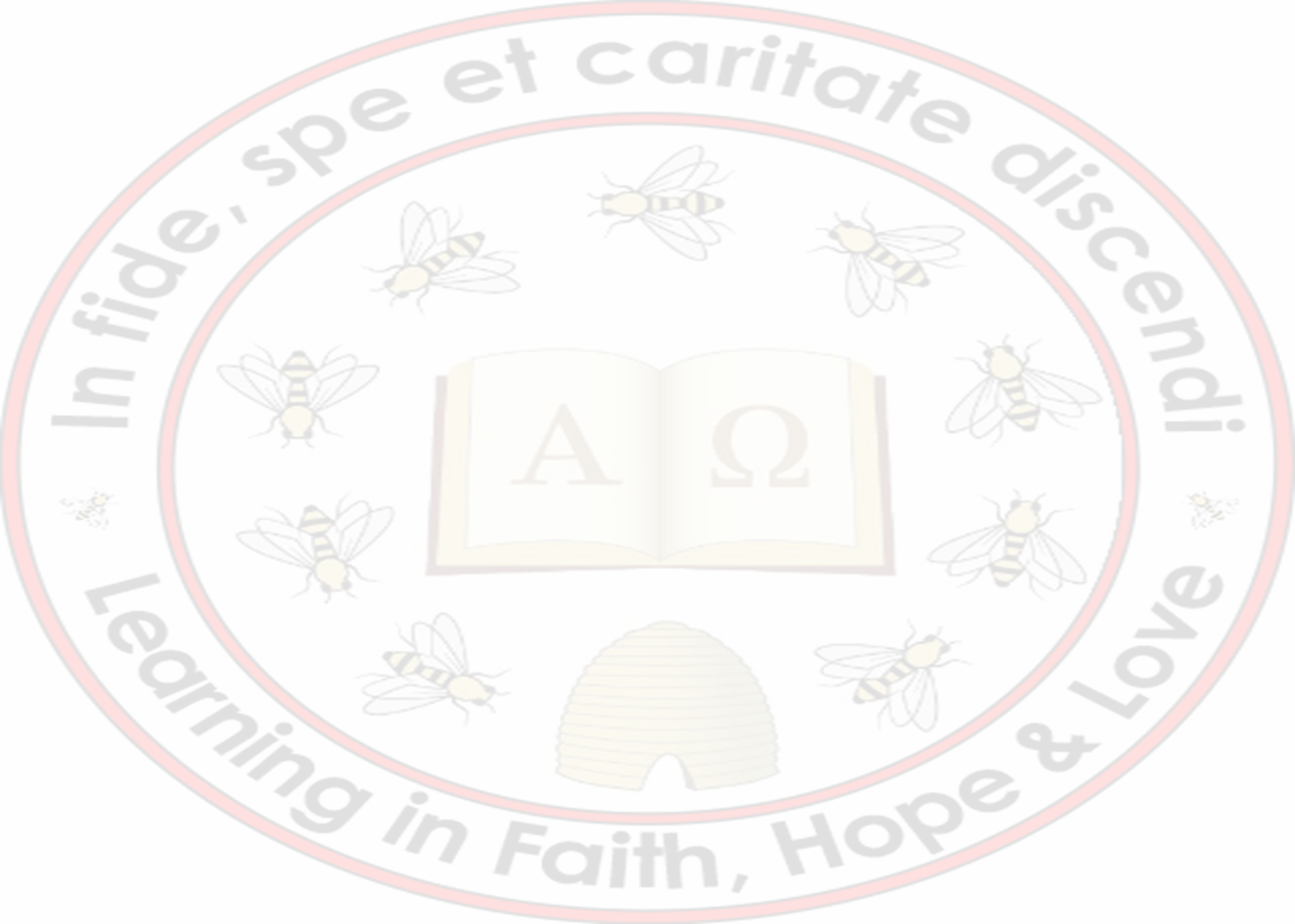 Emergency Evacuation Practise
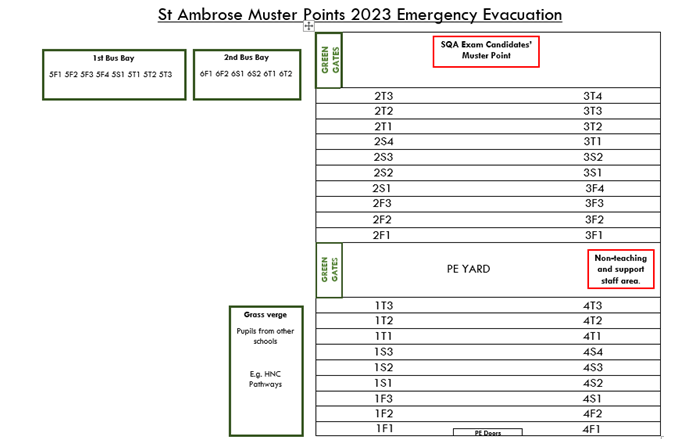